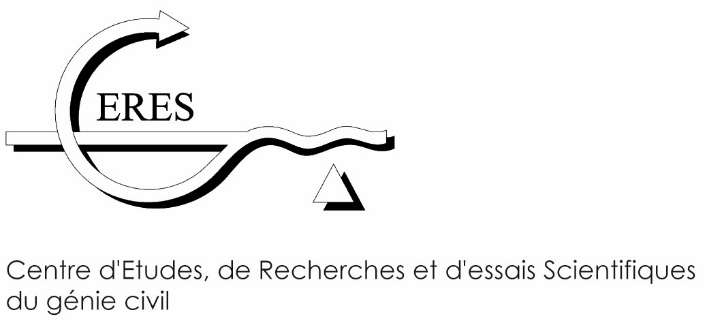 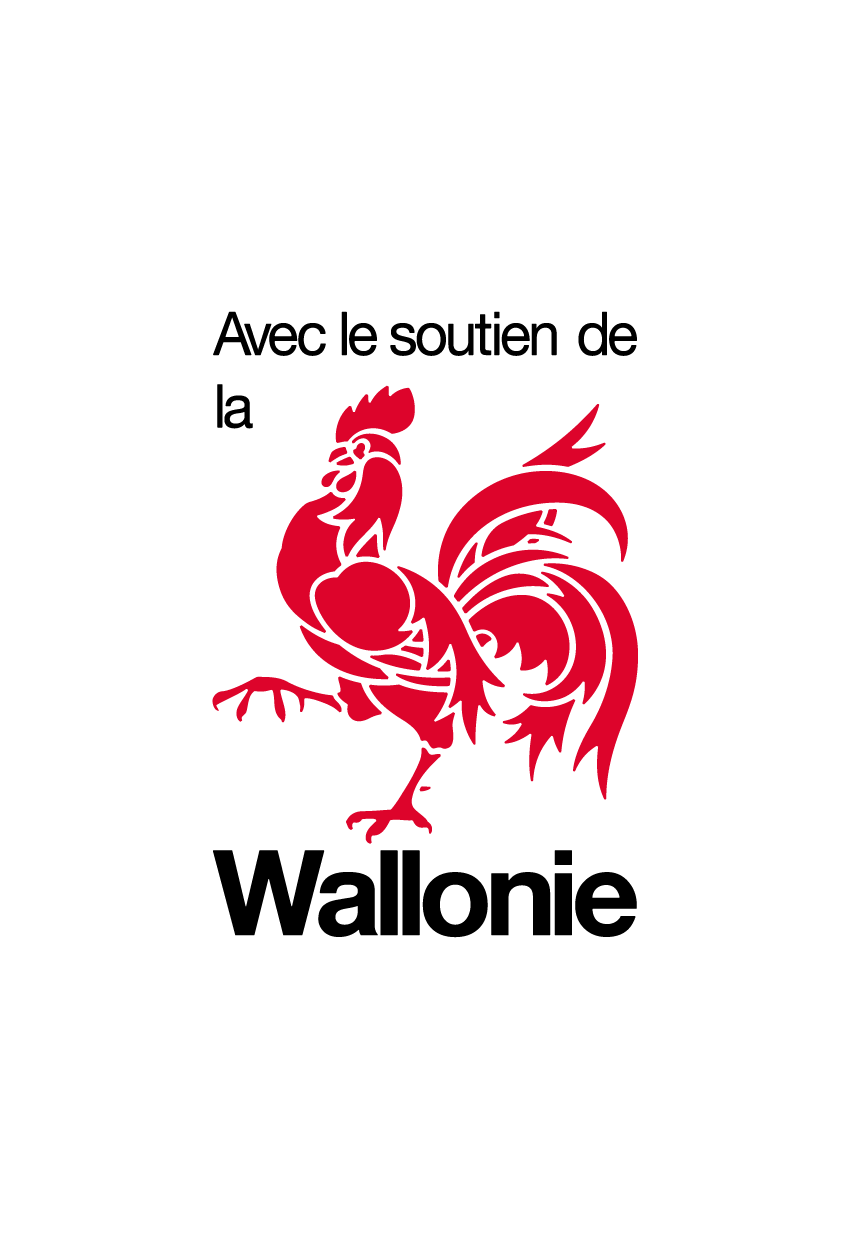 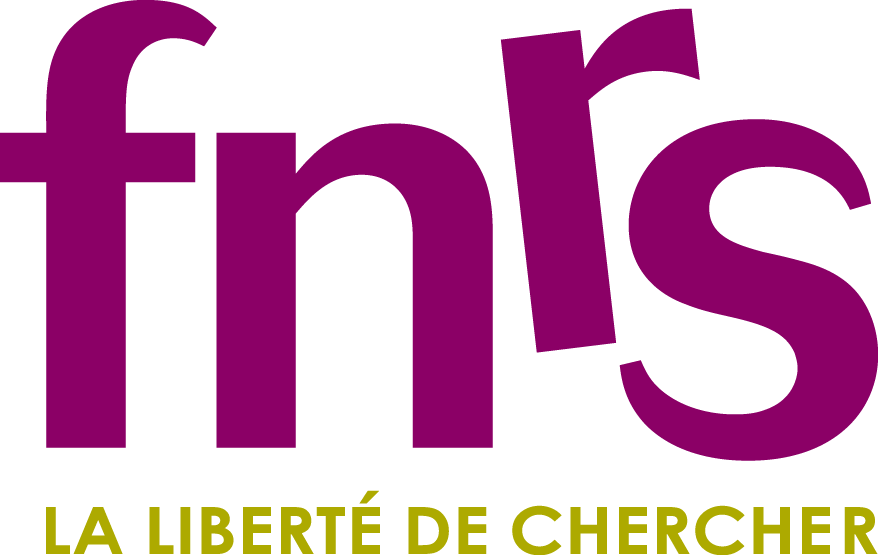 FE2 Multiscale Modelling 
of Chloride Ions Transport 
in Recycled Aggregates Concrete
347th CERES Conference – 4th of October, 2021
Arthur FANARA – Frédéric COLLIN – Luc COURARD
[Speaker Notes: Bonjour à toutes et à tous, merci d’être présent pour la présentation de mon projet de recherche qui se nomme « FE2 … »

L’idée général de cette recherche consiste à étudier les phénomènes de transport d’ions chlorures dans des bétons réalisés avec des granulats recyclés.]
Contextualisation
Environmental Concerns
Concrete: 1 billion tons/year in EU [Eurostat, 2014]
Natural Aggregates (NA): 2.8 billion tons (all uses) in EU (2017) [UEPG, 2018]
C&D Waste: 374 million tons in EU (2016) (30% total) [European Commission, 2019]
→ Recycled Concrete Aggregates (RCA) = NA + Residual cement paste
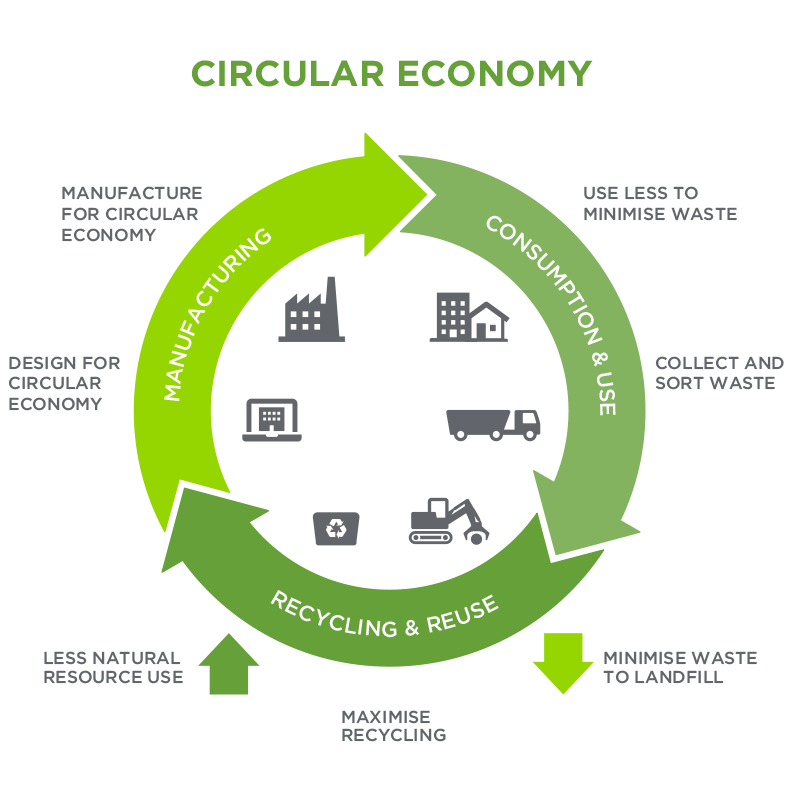 [https://www.futurerecycling.com.au/sustainability/circular-economy/,2020]
[Speaker Notes: Commençons par le contexte environnemental]
Contextualisation
Chlorides Attacks
[Ployaert, 2008]
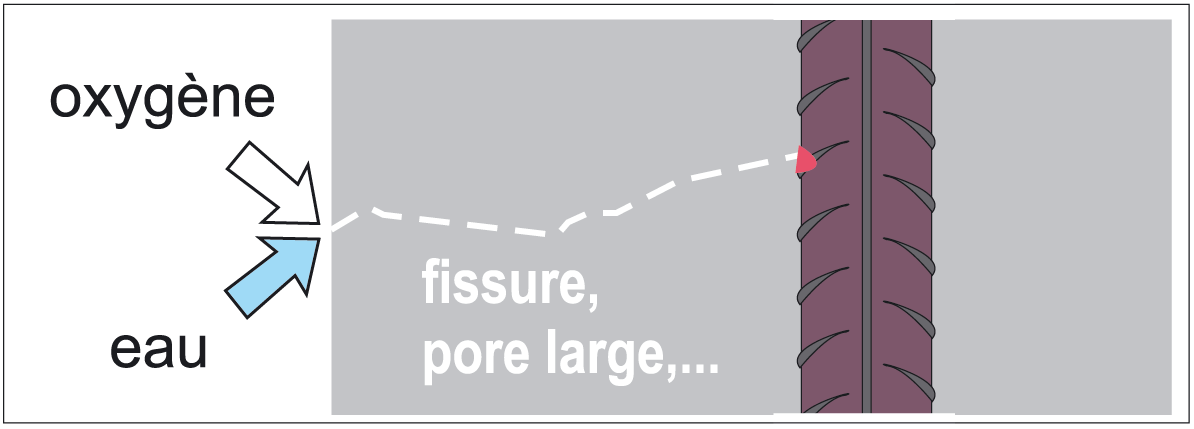 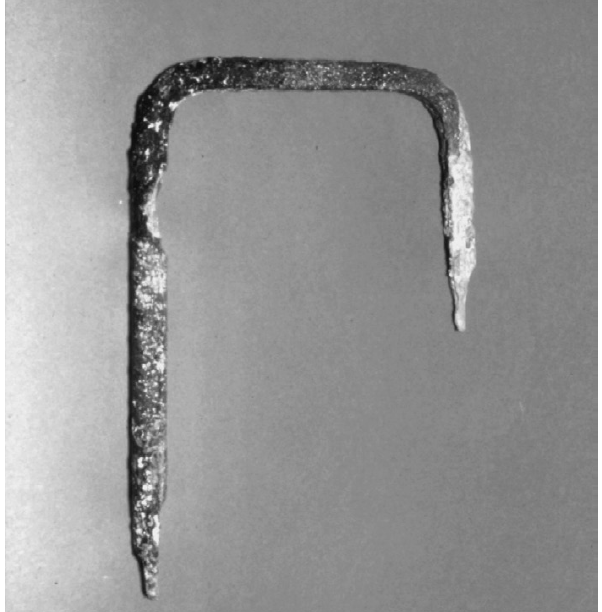 Concrete
oxygen
Porosity,Cracks, …
water
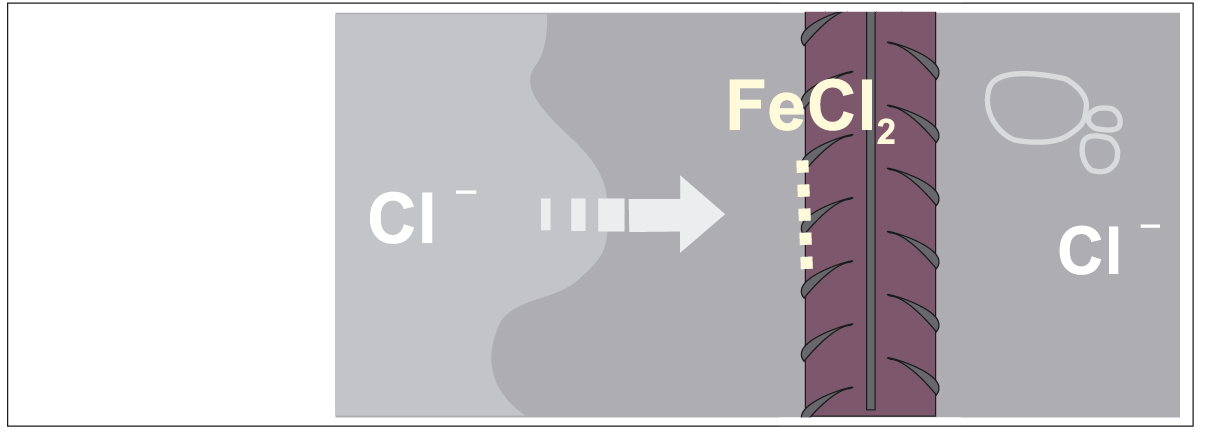 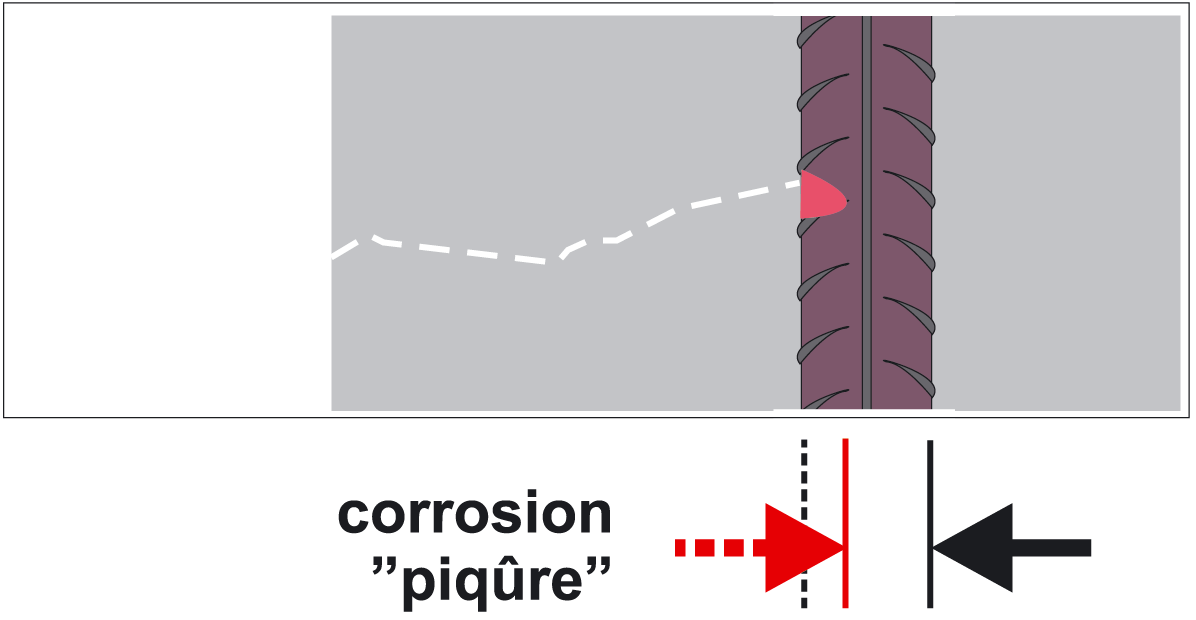 Sea water, sea wind, deicing salts, mixing constituents, …
Corrosion by
“pitting”
[Raupach & Büttner, 2014]
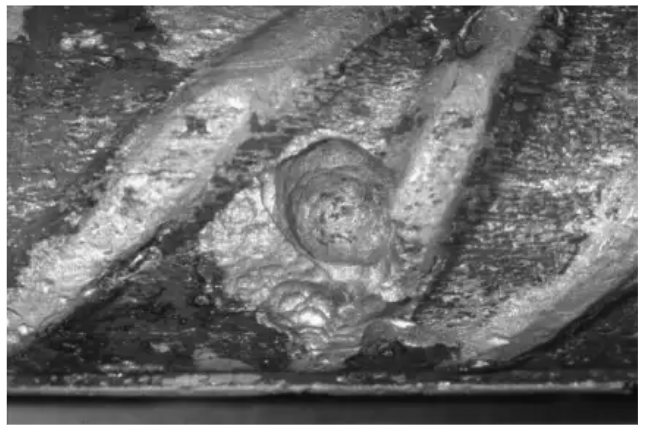 [Raupach & Büttner, 2014]
[Speaker Notes: Passons maintenant à l’aspect chlorures. Nous nous intéressons aux attaques aux chlorures car c’est la cause principale de dégradations du béton armé à proximité de routes ou dans les zones maritimes, engendrant un coût d’entretien considérable.

Quand les ions de chlore pénètrent dans le béton (de manière locale), ils se concentrent près des armatures. Lorsqu’un ecertaine concentration est atteinte, ils diminuent localement le pH (de par leur acidité) et ils attaquent l’armature en dissolvant la rouille qui la protège initialement et en autorisant sa corrosion. Petit à petit, des ions de fer se détachent alors de la barre d’acier et la section de celle-ci diminue.]
Contextualisation
Influence of RCA
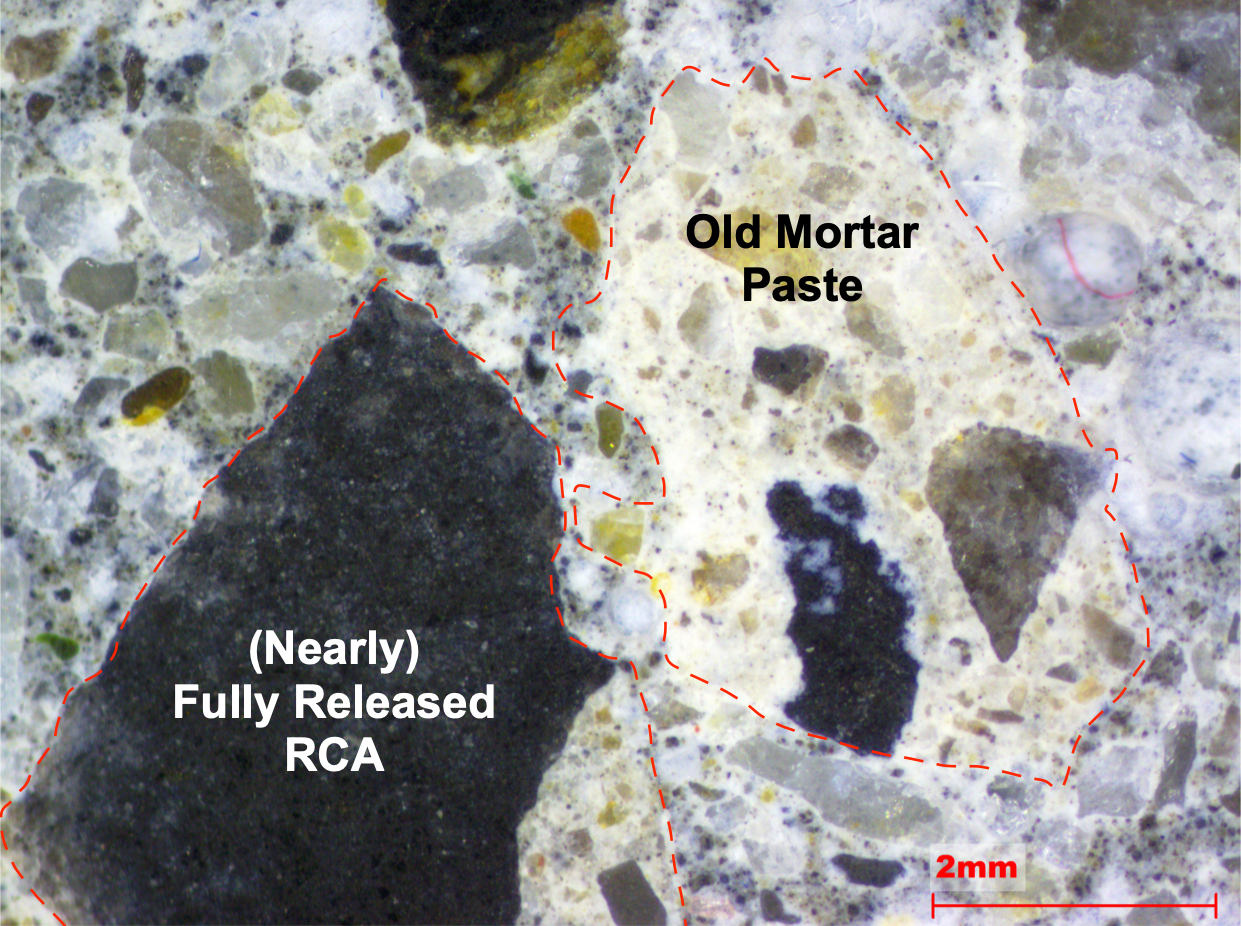 RCA: increased porosity and water absorption
Water is the cause of many degradations processes because it favours the penetration of ions
[Master thesis, 2020]
[Speaker Notes: Or l’eau est la cause de beaucoup de procédés de dégradation puisque ça favorise notamment les transferts d’ions, comme pour les attaques aux chlorures.]
Goals
How does the incorporation of Recycled Concrete Aggregates influence the durability of concrete, from a point of view of chloride attacks?

→ H-C(-T) Modelling of chloride transports in unsaturated concrete
→ Validation of the model through an experimental programme
Experiments
Compositions
Cement Paste
Mortar with natural sand
Concrete with NA
Concrete with RCA
Cement Paste
Sand
Natural Aggregates
Old Cement Paste
Experiments
Experiments and Concrete Properties
Chloride Diffusion (Steady-State) → Effective diffusion coefficient
Chloride Diffusion (Unsteady-State) → Apparent diffusion coefficient
Conduction → Resistance to chloride ions penetration
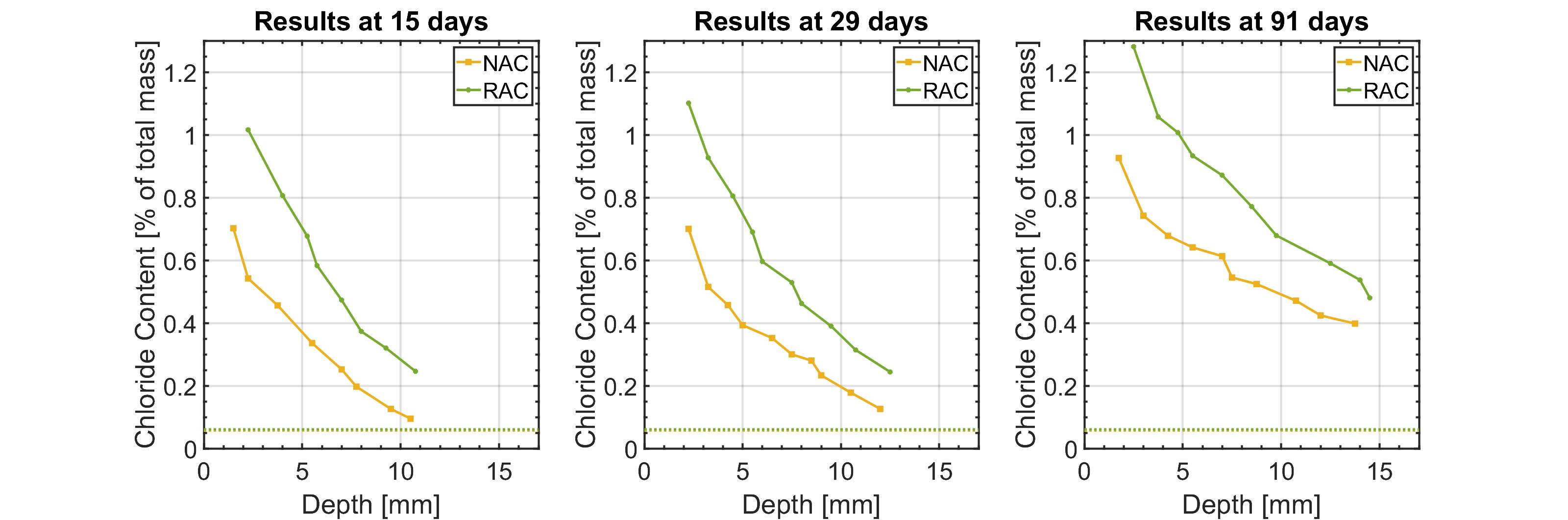 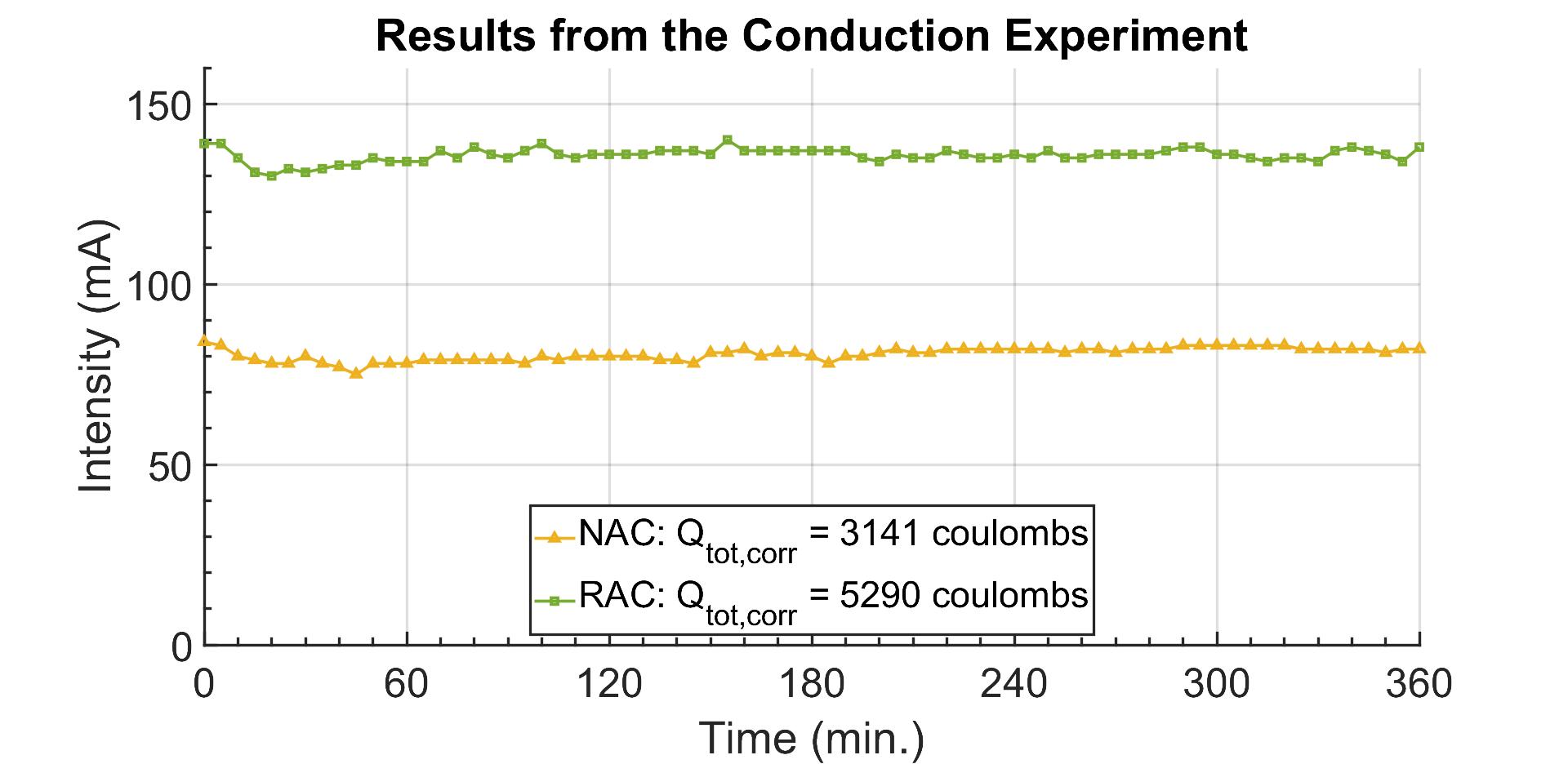 Modelling of Chloride Ingress
Why Multiscale Modelling ?
Chloride Ingress = f(microstructure)
Two distinct phases: aggregates and mortar
Modelling a real size concrete structure at this scale ?
→ Separation of scales
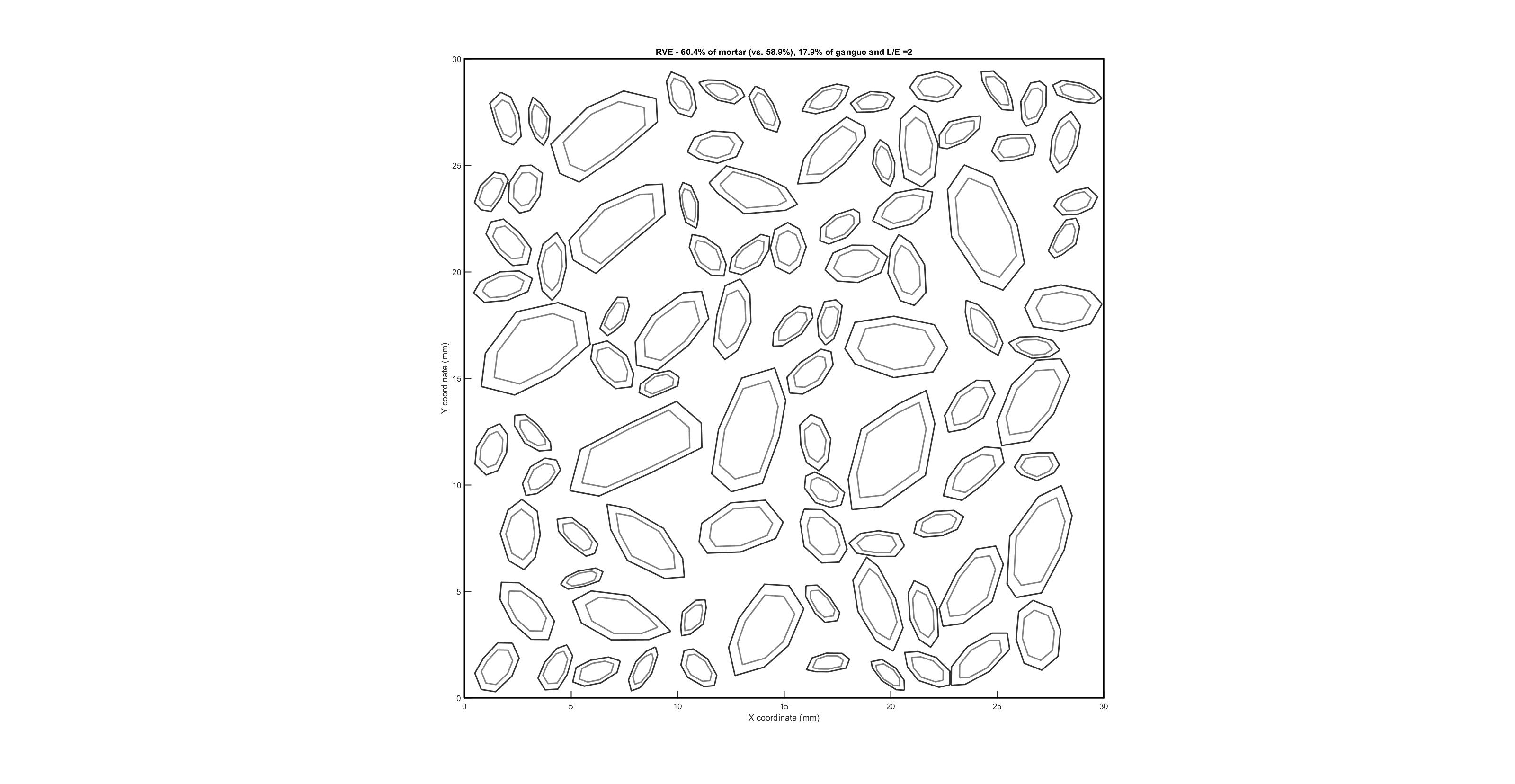 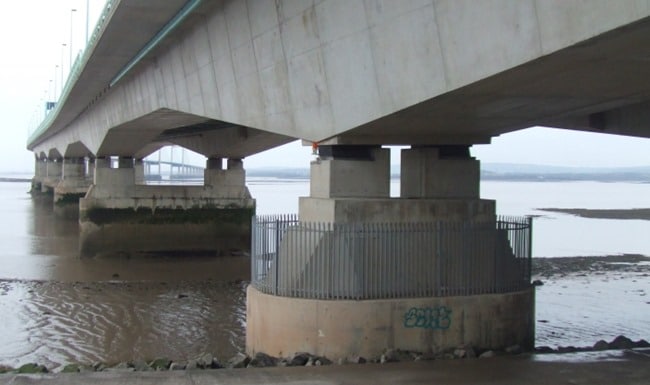 [https://theconstructor.org/structures/components-of-bridges-concrete-steel/17806/,2020]
Homogenisation of the fluxes from micro to macro
Modelling of Chloride Ingress
FE² Multiscale Modelling
Localisation
Homogenisation
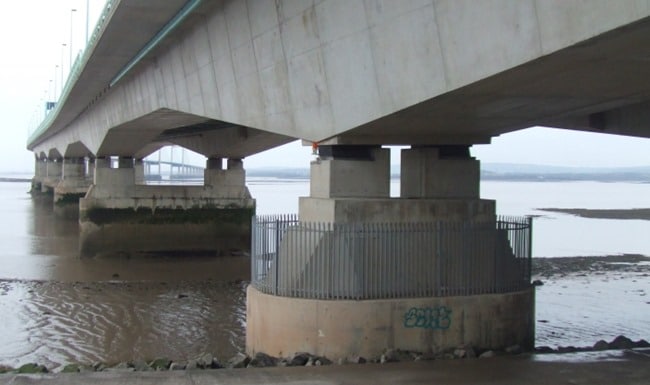 Macroscale
Microscale
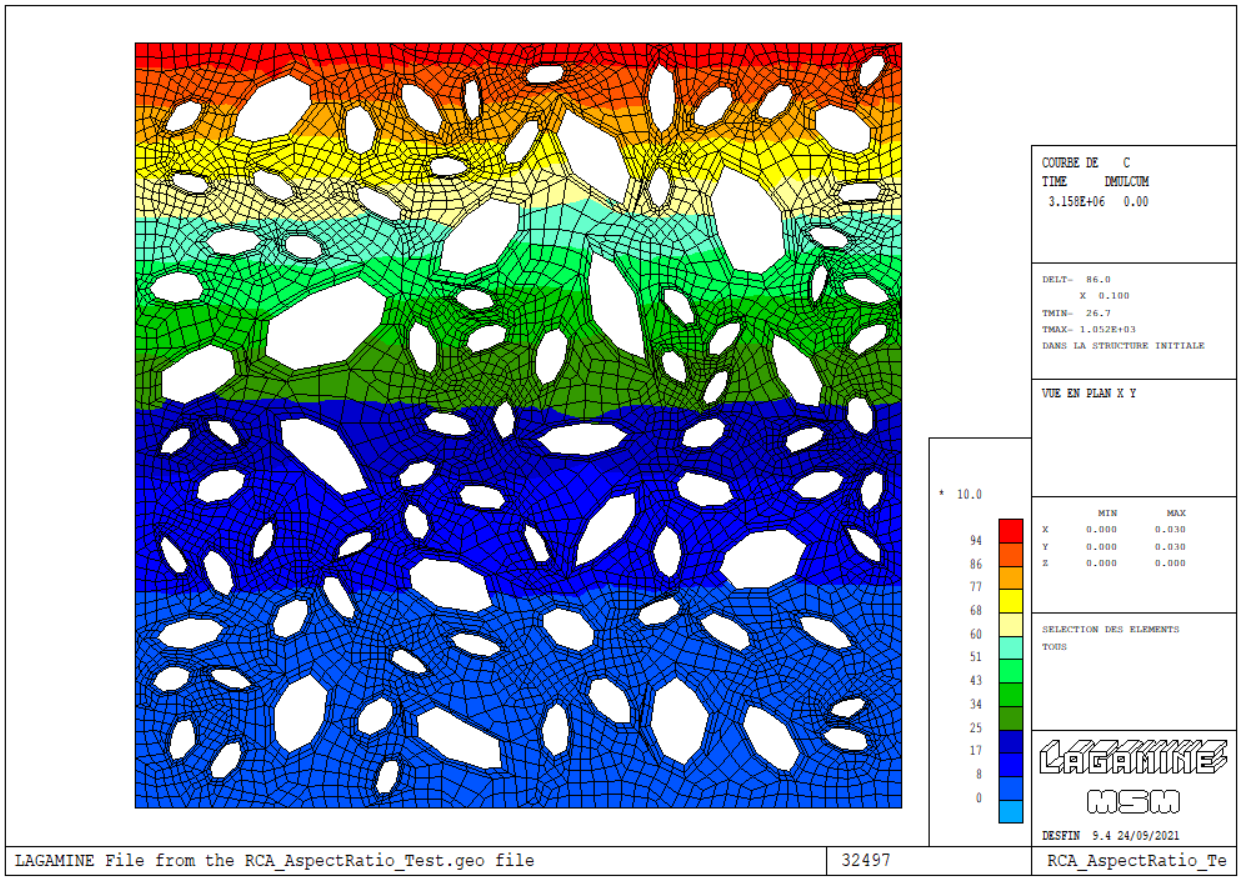 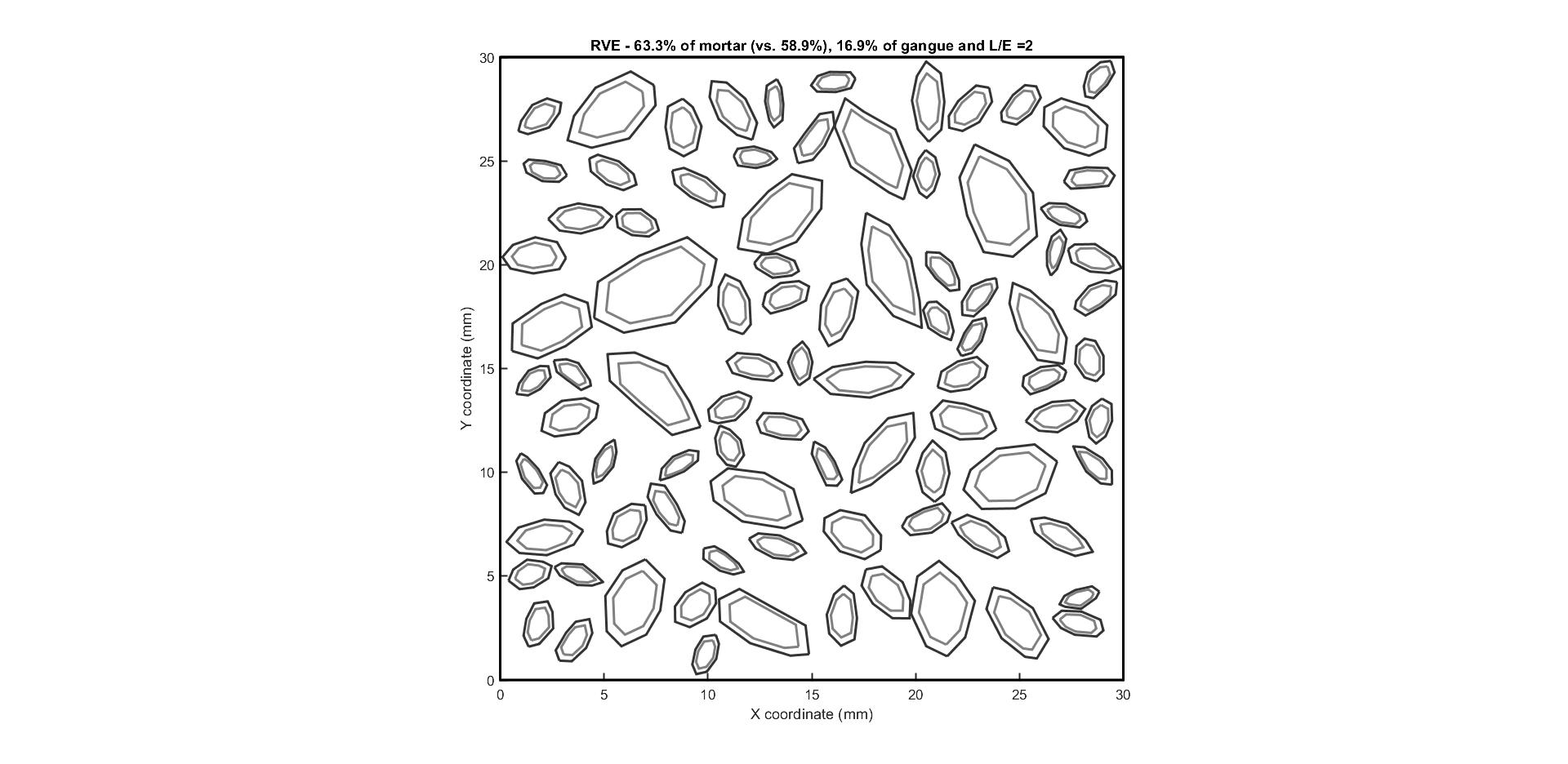 Resolution of the
 boundary value 
problem at 
the macroscale
Computation at the macroscale
Application of the gradients and mean pressure to the microscale
Computation at the microscale
P0
Resolution of the 
boundary value problem
P1
Conclusion
High potential for RCA in the construction industry⬇︎Effects on the durability (chlorides attacks) ?⬇︎
FE2 Multiscale Modelling 
of Chloride Ions Transport 
in Recycled Aggregates Concrete
Thank you for your attention!